Регуляторная политика в России: 
эффективность бизнеса как отражение качества работы власти
РЫБНАЯ ОТРАСЛЬ: КОНКУРЕНЦИЯ РЕГУЛЯТОРОВ
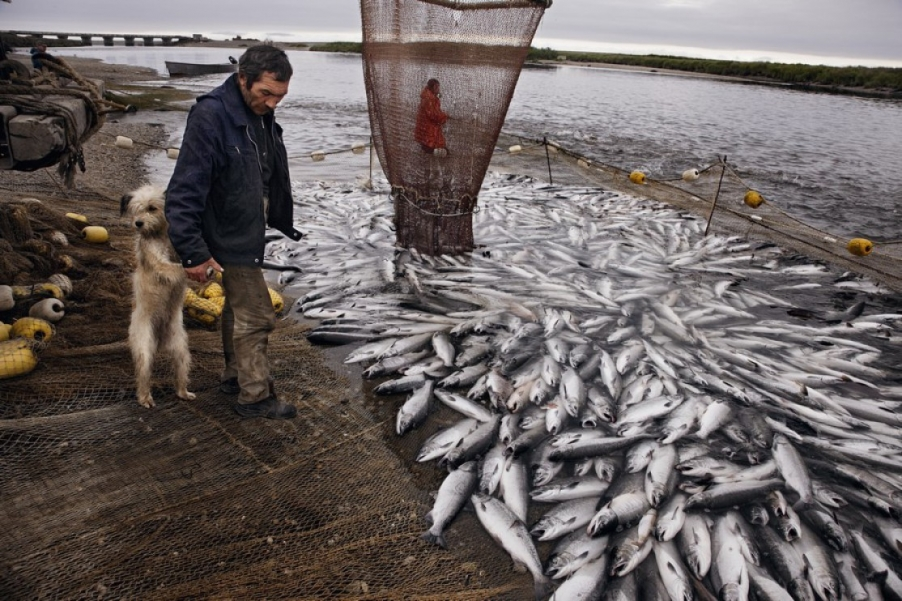 Герман Зверев

Президент НКО «Ассоциация добытчиков минтая»
Председатель Комиссии РСПП по рыбному хозяйству и аквакультуре
15 декабря 2015 года - Москва
«ДВОЙНОЙ СЧЕТ» РОССЕЛЬХОЗНАДЗОРА
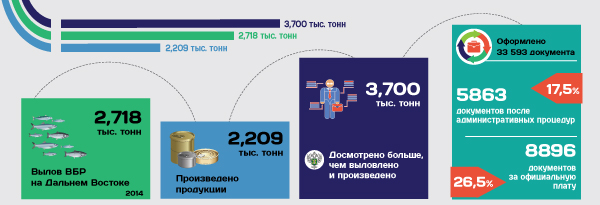 «ВЕТЕРИНАРНЫЙ НАЛОГ» В ЭКОНОМИКЕ РЫБНОЙ ОТРАСЛИ
Оплата сертификатов здоровья
60 млн. рублей
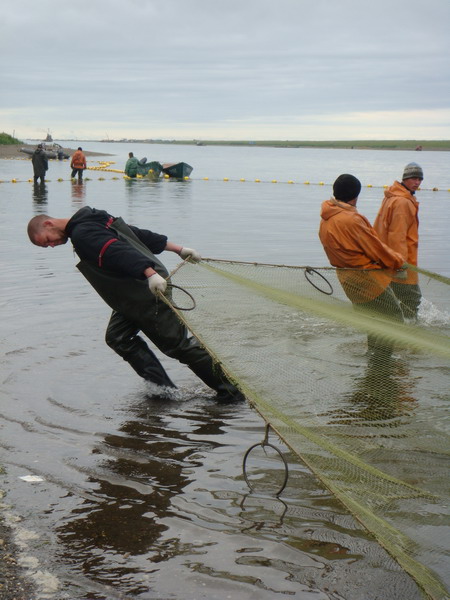 Налоговые и таможенные платежи рыбной отрасли

17 
млрд рублей
Плата за преодоление системных административных барьеров сопоставима с:
Оплата лабораторных исследований
600 млн. рублей
Инвестиции в рыбную отрасль

11 
млрд рублей
Убытки от задержания и досмотра
2300 млн. рублей
Убытки из-за простоя добывающего флота
2600 млн. рублей
5,6    
млрд руб.
КОНКУРЕНЦИЯ РЕГУЛЯТОРОВ
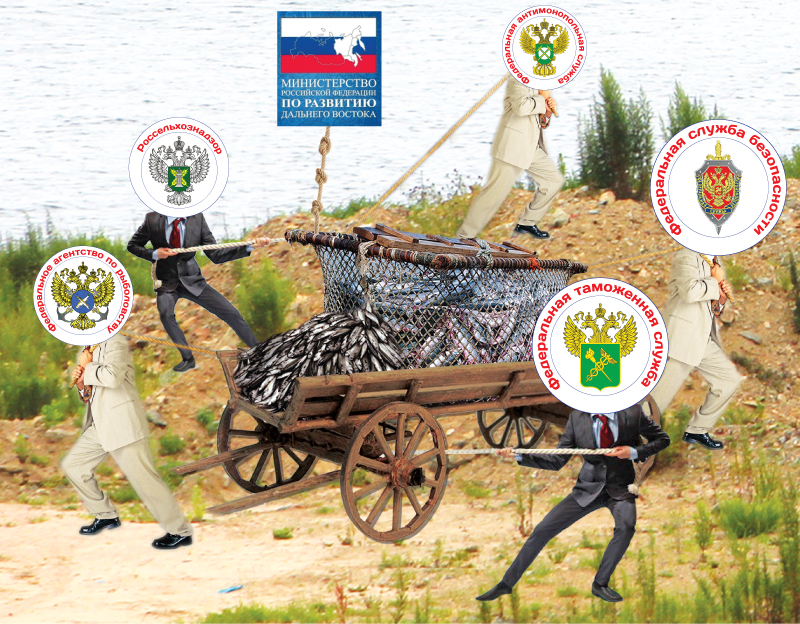 ВО ЧТО ОБХОДИТСЯ КОНКУРЕНЦИЯ РЕГУЛЯТОРОВ
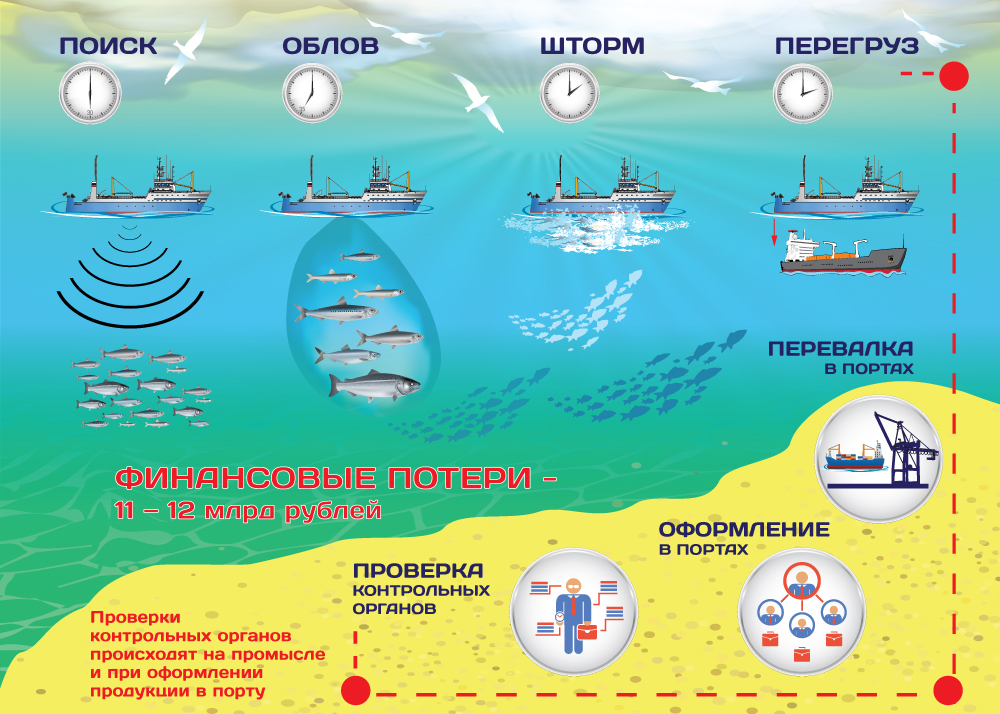 ФИСКАЛЬНАЯ НАГРУЗКА В РЫБНОЙ ОТРАСЛИ
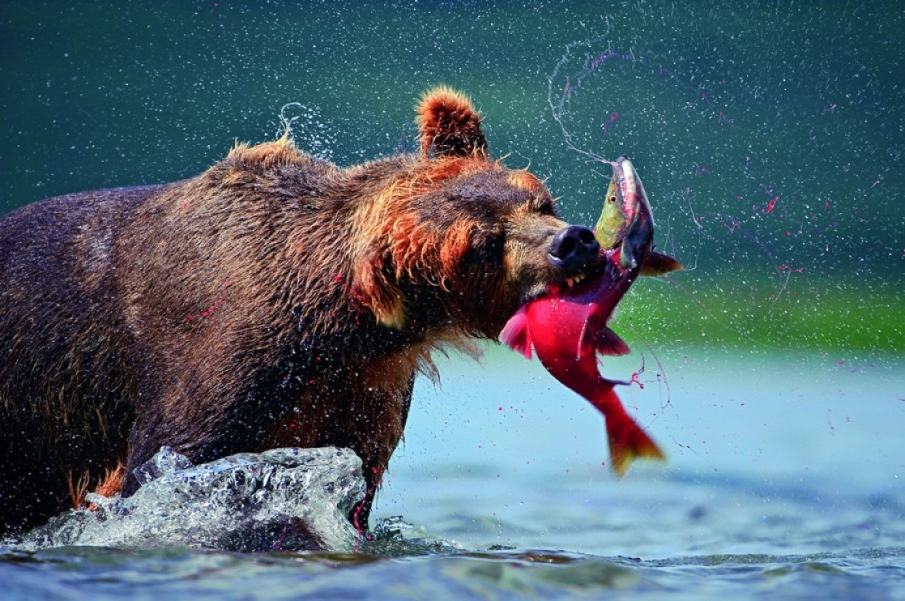 НАЛОГ НА СВЕЖУЮ РЫБУ
Низкий уровень переработки
Высокий уровень переработки
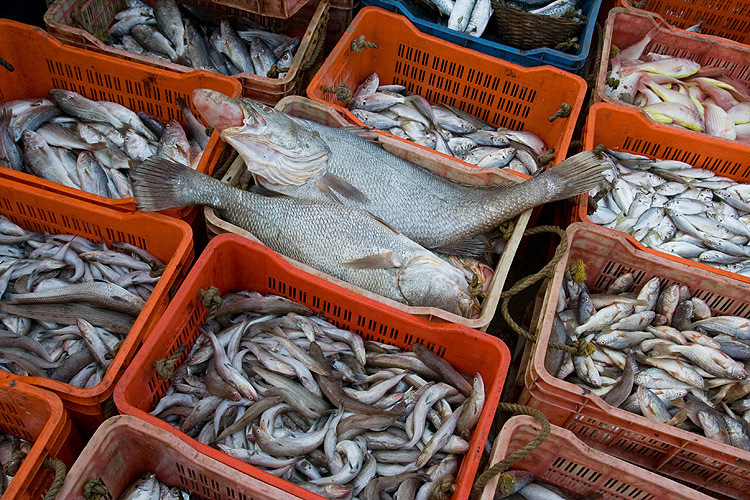 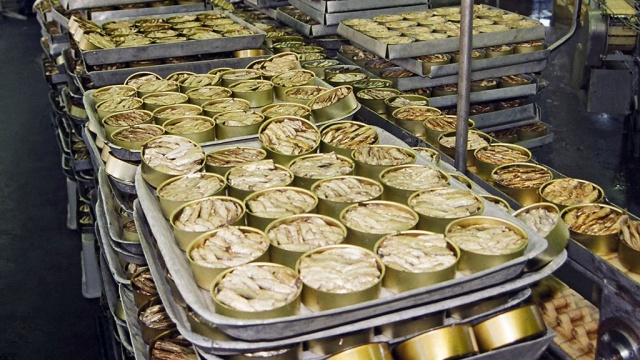 Сбор за водные биоресурсы:

2,5 – 3% от выручки
9-10% от валовый прибыли
Сбор за водные биоресурсы:

0,2 – 0,3% от выручки
1,2-1,5% от валовый прибыли
КУДА ПРИВОДИТ НЕУМНАЯ РЕГУЛЯТОРНАЯ ПОЛИТИКА?
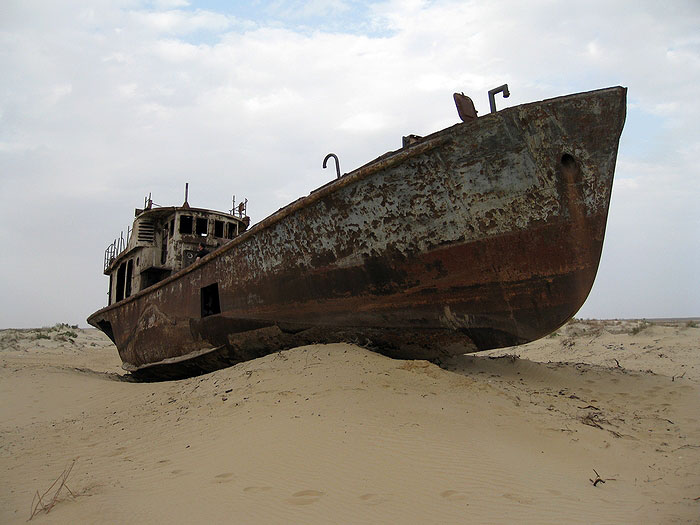 РЕГУЛЯТОРНАЯ ПОЛИТИКА В РОССИИ: 
ЭФФЕКТИВНОСТЬ БИЗНЕСА КАК ОТРАЖЕНИЕ КАЧЕСТВА РАБОТЫ ВЛАСТИ
СПАСИБО ЗА ВНИМАНИЕ!
©Ассоциация добытчиков минтая